«Реализация проекта магистрального направления «Профориентация»  
проекта
-  - это
твои знания, 
			 твои умения, 			      твои навыки!
5
6
1
2
4
3
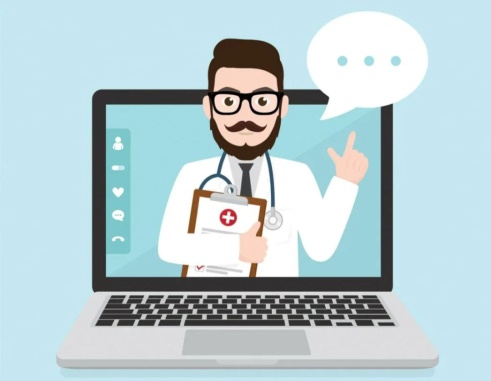 Врач 
телемедицины
? Профессия, для которой умение работать с презентацией является необходимым   ?
Умея создавать презентации, 
я смогу  (твой вариант)
Примерочная профессий
Предметы которые нужно знать этому специалисту:
Химия
Биология
…….
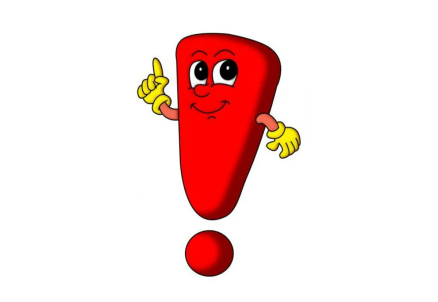 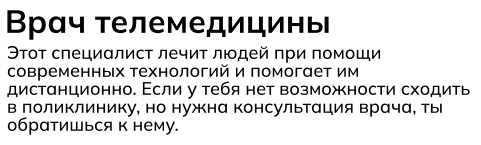